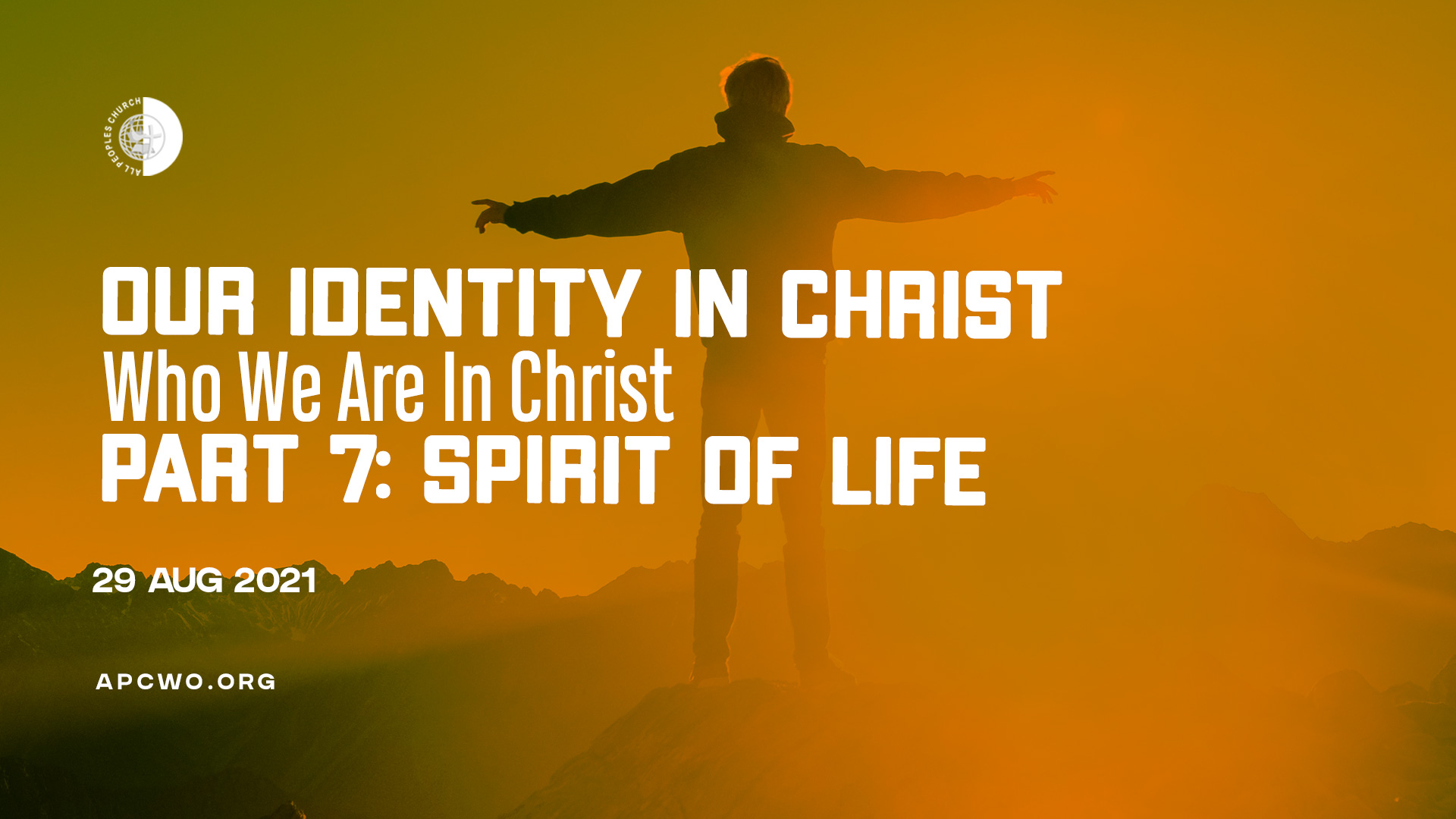 Romans 8:1-2
1 There is therefore now no condemnation to those who are in Christ Jesus, who do not walk according to the flesh, but according to the Spirit. 
2 For the law of the Spirit of life in Christ Jesus has made me free from the law of sin and death.
THE LAW OF THE SPIRIT
Romans 7:21-25
21 I find then a law, that evil is present with me, the one who wills to do good. 
22 For I delight in the law of God according to the inward man.
Romans 7:21-25
23 But I see another law in my members, warring against the law of my mind, and bringing me into captivity to the law of sin which is in my members. 
24 O wretched man that I am! Who will deliver me from this body of death?
Romans 7:21-25
25 I thank God—through Jesus Christ our Lord! So then, with the mind I myself serve the law of God, but with the flesh the law of sin.
FREE FROM THE LAW OF SIN
Romans 8:2
For the law of the Spirit of life in Christ Jesus has made me free from the law of sin and death.
Romans 8:12-13
12 Therefore, brethren, we are debtors—not to the flesh, to live according to the flesh. 
13 For if you live according to the flesh you will die; but if by the Spirit you put to death the deeds of the body, you will live.
FREE FROM THE LAW OF DEATH
Romans 8:10-11
10 And if Christ is in you, the body is dead because of sin, but the Spirit is life because of righteousness. 
11 But if the Spirit of Him who raised Jesus from the dead dwells in you, He who raised Christ from the dead will also give life to your mortal bodies through His Spirit who dwells in you.
2 Corinthians 4:10-11
10 always carrying about in the body the dying of the Lord Jesus, that the life of Jesus also may be manifested in our body. 
11 For we who live are always delivered to death for Jesus' sake, that the life of Jesus also may be manifested in our mortal flesh.
WALKING ACCORDING TO THE SPIRIT OF LIFE
Romans 8:1,4,5
1 There is therefore now no condemnation to those who are in Christ Jesus, who do not walk according to the flesh, but according to the Spirit.
Romans 8:1,4,5
4 that the righteous requirement of the law might be fulfilled in us who do not walk according to the flesh but according to the Spirit. 
5 For those who live according to the flesh set their minds on the things of the flesh, but those who live according to the Spirit, the things of the Spirit.
PRAYING EMPOWERED BY THE SPIRIT OF LIFE
Romans 8:26
Likewise the Spirit also helps in our weaknesses. For we do not know what we should pray for as we ought, but the Spirit Himself makes intercession for us with groanings which cannot be uttered.